Планирование организациями подготовки должностных лиц и специалистов в области ГО и РСЧС, а так же по другим направлениям
1.  Обоснование необходимости подготовки должностных лиц и специалистов ГО и РСЧС руководителями организаций любой формы собственности
2. Форма и порядок подачи заявок на обучение работников организаций 
в МБОУ ДПО «Курсы ГО г.о. Тольятти» 
на 2022 учебный год
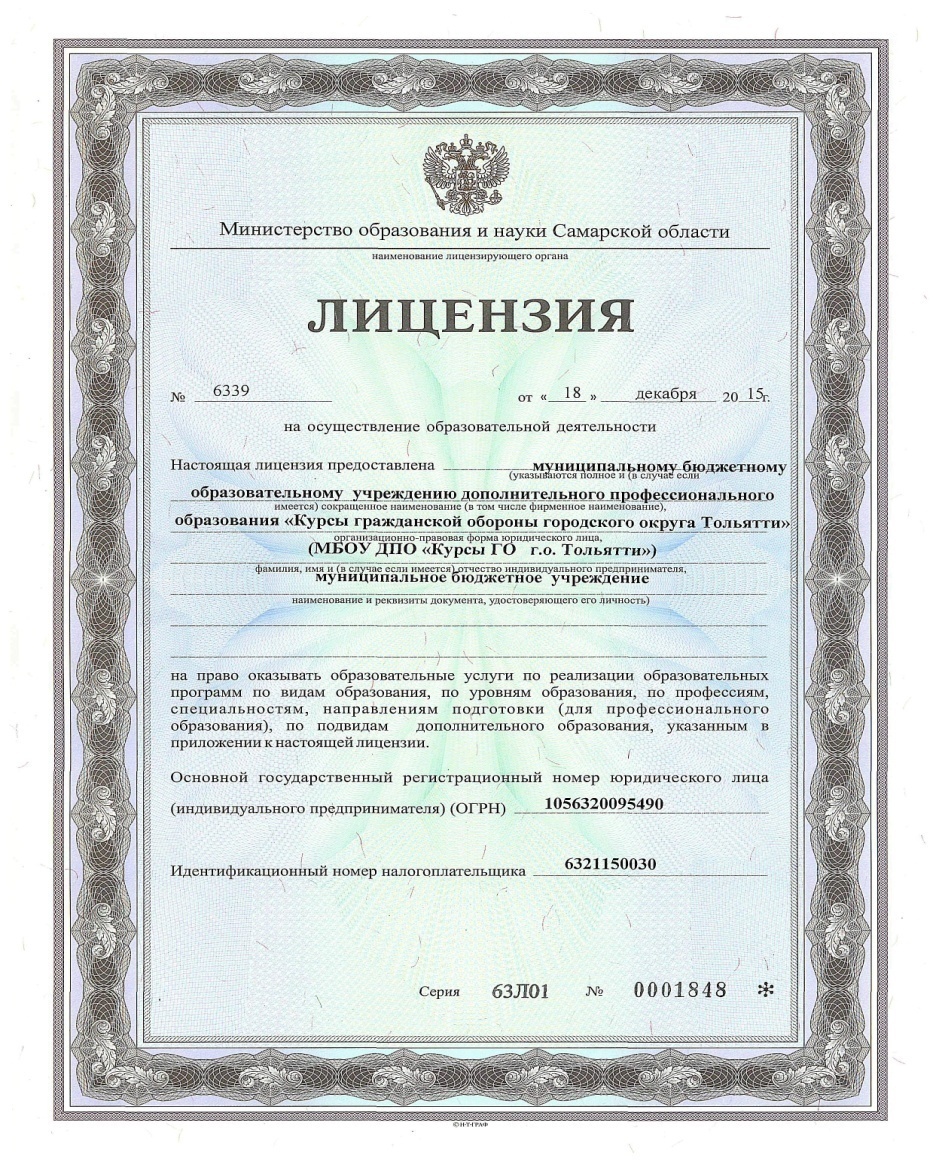 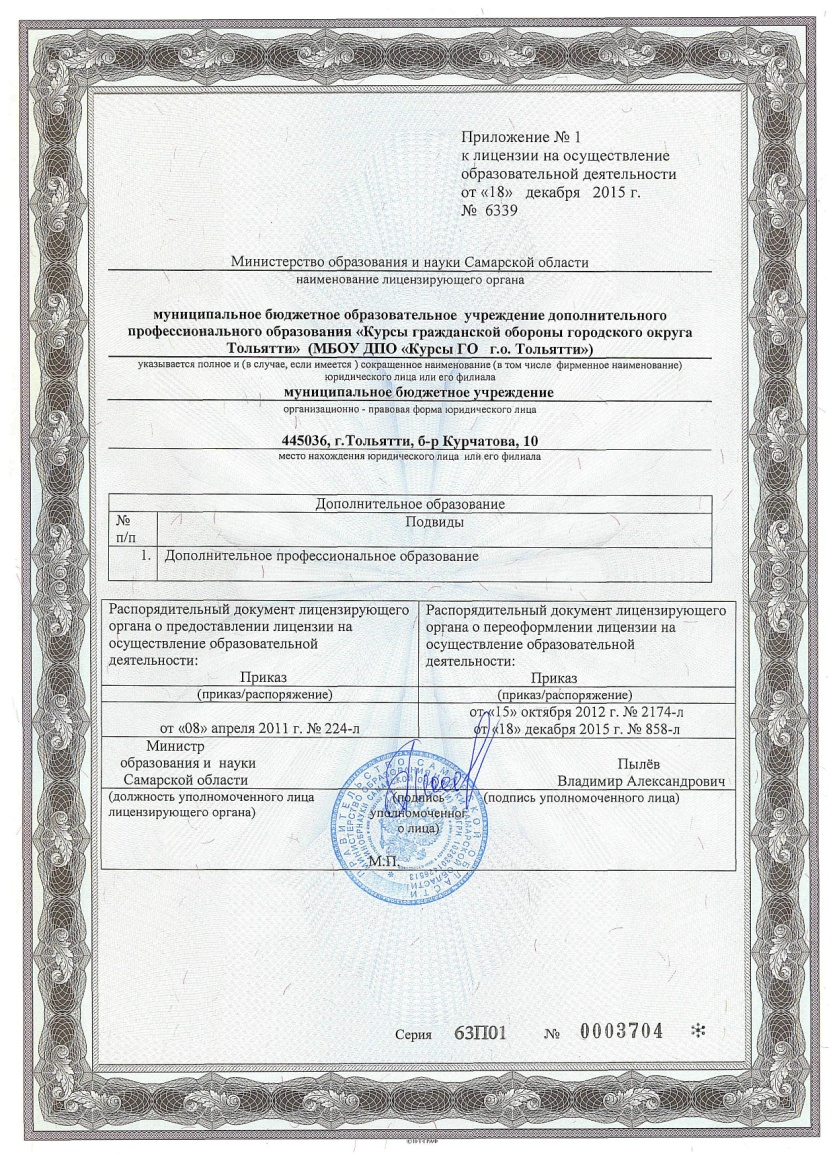 План комплектования слушателями МБОУ ДПО «Курсы ГО г.о. Тольятти» на 2021 год
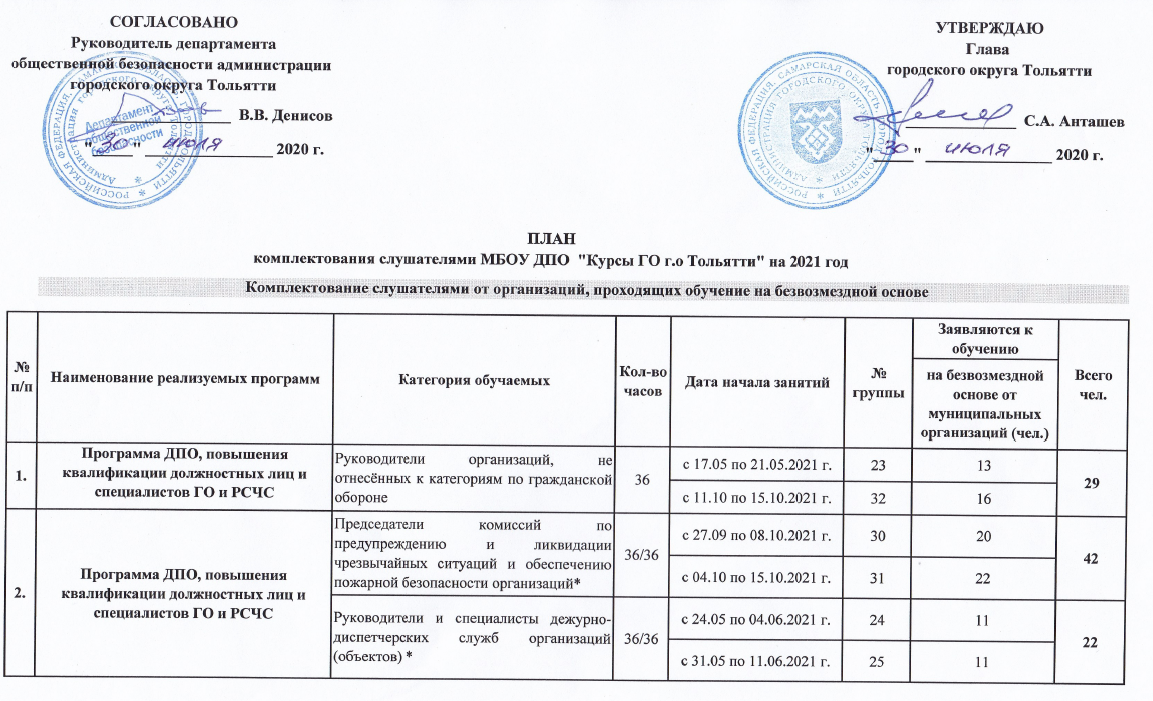 План-график обучения слушателей в  МБОУ ДПО «Курсы ГО г.о. Тольятти» на 2021 год
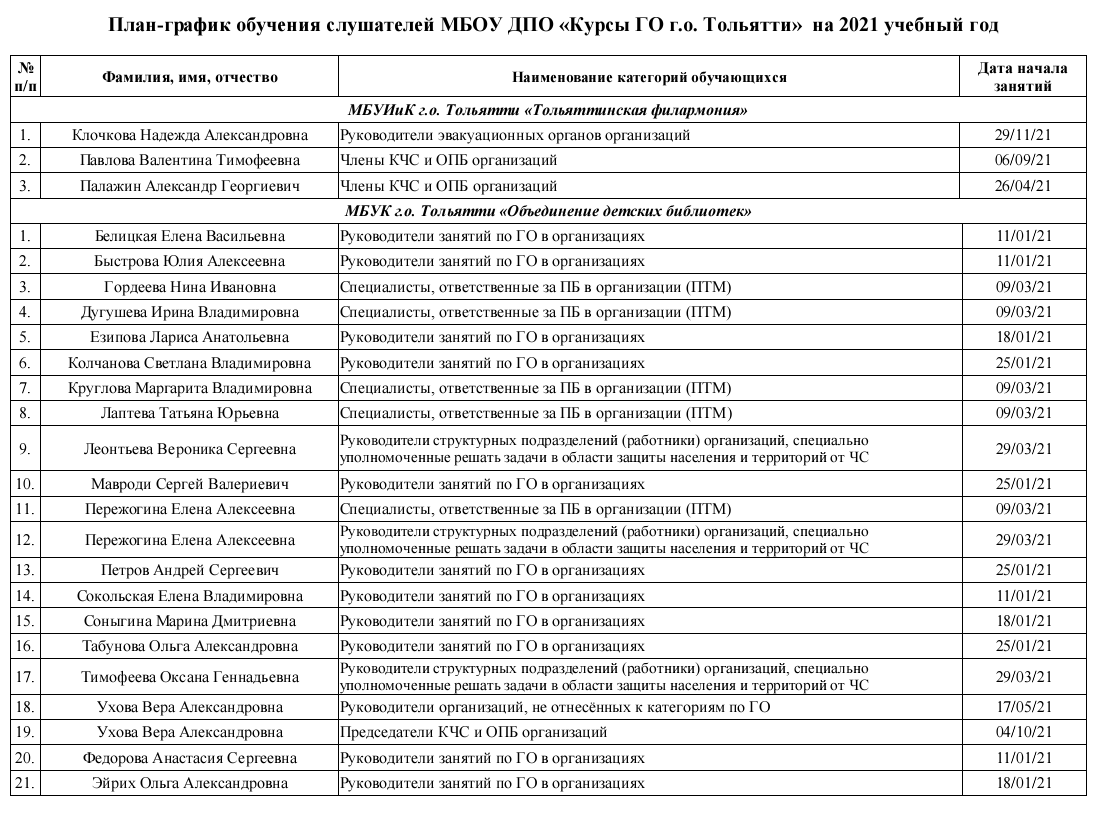 Планирование и организация обучения должностных лиц и специалистов ГО и РСЧС, руководителей и личного состава спасательных служб и НАСФ, а также производственного персонала организации
Постановление Правительства РФ 
№ 1485 от 18.09.2020 г.
«Об утверждении Положения о подготовке граждан РФ, иностранных граждан и лиц без гражданства в области защиты от ЧС природного и техногенного характера»
Федеральный закон № 68 от 21.12.96 г.
«О защите населения и территорий  от ЧС природного и техногенного характера»
Федеральный закон № 28 от 12.02.98 г.

«О гражданской обороне»
Постановление Правительства РФ   № 841 от 02.11.2000 г. (в ред. 2019 г.)
 «Об утверждении Положения об организации обучения населения в области гражданской обороны»
МЧС России
 № 2-4-71-36-11 от 30.12.2020 г.
«Организационно - МЕТОДИЧЕСКИЕ указания по подготовке населения РФ в области ГО, защиты от ЧС, ОПБ и БЛ на водных объектах на  2021 – 2025 г.г. »
Нормативная и правовая база по организации и осуществлению обучения населения в области ГО и защиты от ЧС
Приказ МЧС России 
от24.04.2020 г. 
№ 262  
«Об  утверждении перечня  должностных лиц и специалистов  ГО и  РСЧС  подлежащих обучению  в  УМЦ ГОЧС и  на  курсах ГО»
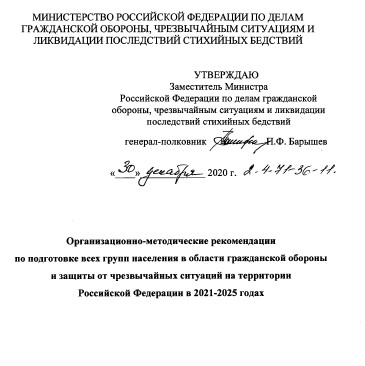 Приказ МЧС России 
             от 28 января 2020 г.                        № 50 (ОТМЕНЕН)
«Об утверждении Перечня уполномоченных работников, проходящих переподготовку или повышение квалификации в УЗ МЧС России, в Учреждениях ПК ФОИВ и организаций, УМЦ по ГОЧС и на курсах ГО
Обучение
 должностных лиц и специалистов ГО и РСЧС осуществляется на основании:
Постановление Правительства РФ от 2 ноября 2000 г. N 841"Об утверждении Положения о подготовке населения в области гражданской обороны"
С изменениями и дополнениями от: 
15 августа 2006 г., 22 октября 2008 г., 9 апреля 2015 г., 19 апреля 2017 г., 
30 сентября 2019 г.
Постановление Правительства РФ от 18 сентября 2020 года №1485"Об утверждении Положения о подготовке граждан Российской Федерации, иностранных граждан и лиц без гражданства в области защиты от чрезвычайных ситуаций природного и техногенного характера"
Подготовке в  области ГО подлежат лица, 
в ст. 3 ППРФ № 841 от 15.08.2006 г. (в редакции от 30.09.2019г.)
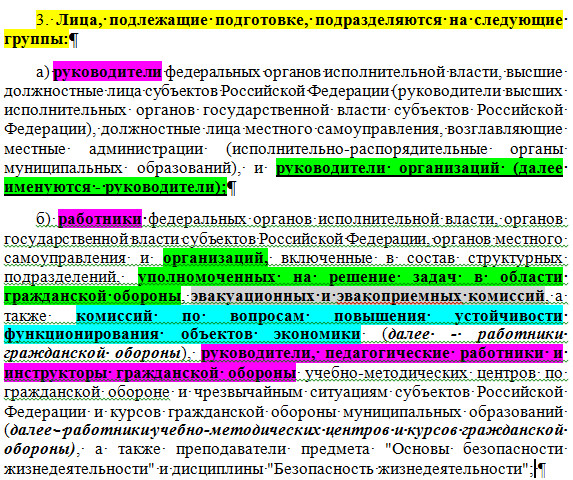 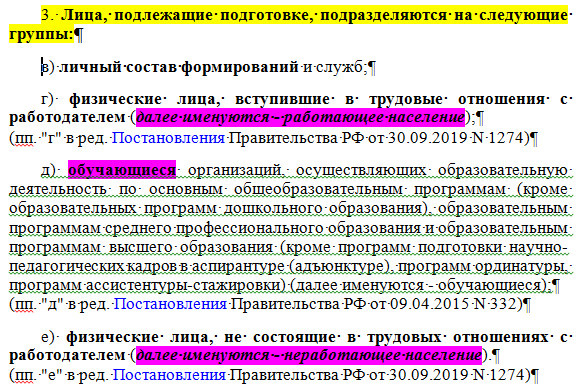 В целях организации подготовки населения в области ГО
в ст. 5 ППРФ № 841 от 15.08.2006 г. (в редакции от 30.09.2019г.)
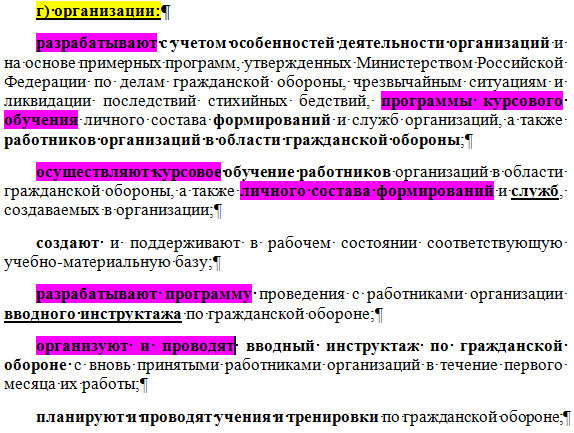 Положениео подготовке населения в области гражданской обороны(утв. постановлением Правительства РФ от 2 ноября 2000 г. N 841)
Повышение квалификации или курсовое обучение в области гражданской обороны должностных лиц местного самоуправления, возглавляющих местные администрации (исполнительно-распорядительные органы муниципальных образований) муниципальных образований, расположенных на территориях, отнесенных в установленном порядке к группам по гражданской обороне, работников гражданской обороны, руководителей организаций, отнесенных в установленном порядке к категориям по гражданской обороне, а также организаций, продолжающих работу в военное время, проводится не реже одного раза в 5 лет, повышение квалификации преподавателей предмета "Основы безопасности жизнедеятельности" и дисциплины "Безопасность жизнедеятельности" организаций, осуществляющих образовательную деятельность, а также работников учебно-методических центров и курсов гражданской обороны - не реже одного раза в 3 года. Для указанных категорий лиц, впервые назначенных на должность, повышение квалификации в области гражданской обороны проводится в течение первого года работы. 
       Для указанных категорий лиц, впервые назначенных на должность, повышение квалификации или курсовое обучение в области гражданской обороны проводится в течение первого года работы.
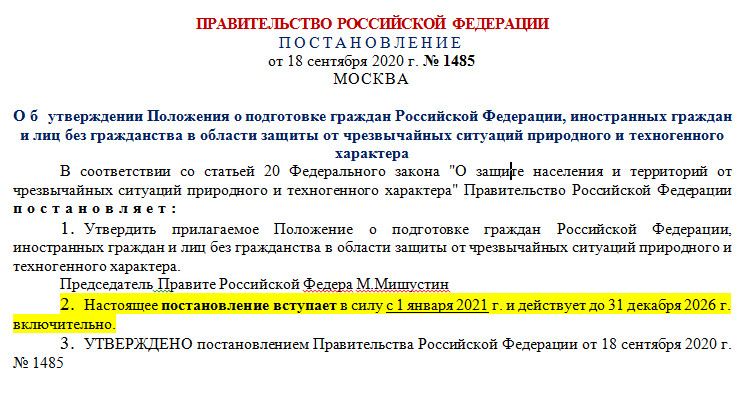 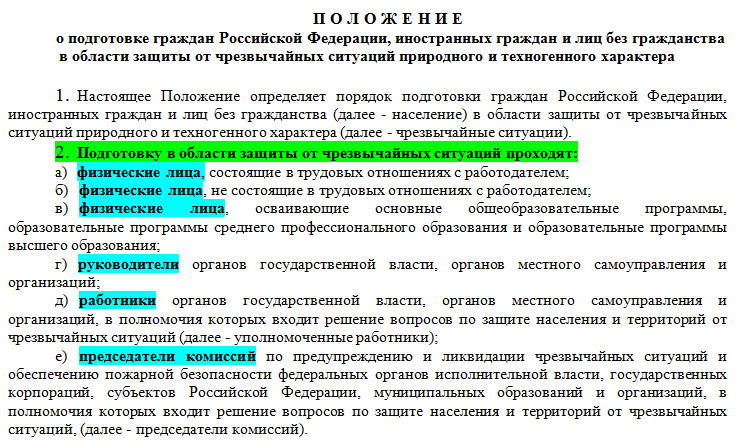 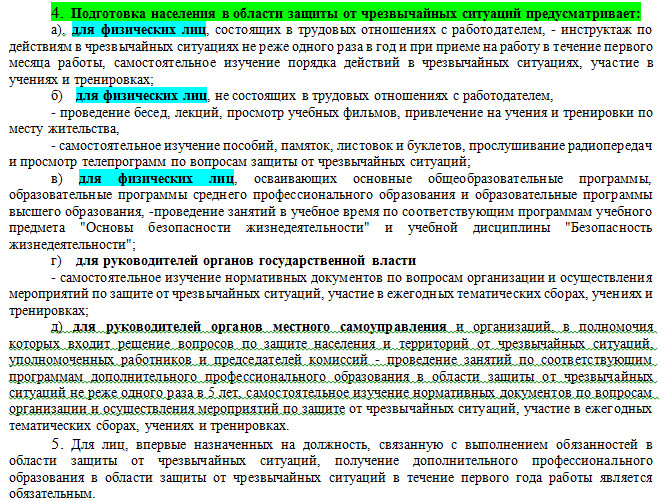 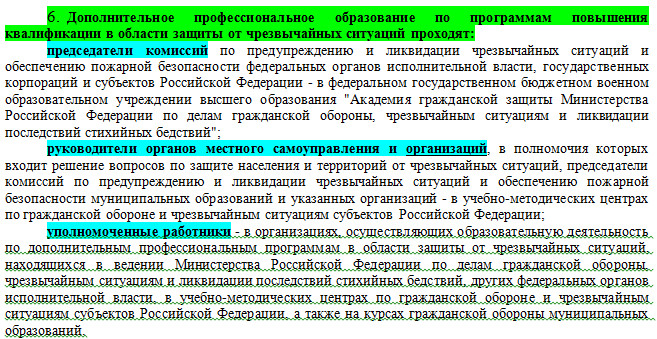 Все муниципальные организации учреждения и предприятия проходят обучение в МБОУ ДПО «Курсы ГО г.о. Тольятти» 
на безвозмездной основе
за исключением программ, реализуемых на платной основе
Все государственные, коммерческие и  организации и других организационно-правовых форм обучаются 
в МБОУ ДПО «Курсы ГО г.о. Тольятти»
 на платной основе
Перечень программ ДПО реализуемых  МБОУ ДПО «Курсы ГО г.о. Тольятти» в 2022 учебном году
1. ДОПОЛНИТЕЛЬНАЯ ПРОФЕССИОНАЛЬНАЯ ПРОГРАММА (далее-ДПП)  повышения квалификации руководителей организаций.
     2. ДПП повышения квалификации должностных лиц КЧС и ОПБ организаций.
     3. ДПП повышения квалификации руководителей и работников ДДС организаций.
     4. ДПП повышения квалификации работников  организаций, включенных в состав эвакоорганов.
      5. ДПП повышения квалификации работников  структурных подразделений, уполномоченных на решение задач в области гражданской обороны организаций.
      6. ДПП повышения квалификации руководителей формирований и служб.
      7. ДПП повышения квалификации преподавателей основ безопасности жизнедеятельности.
      8. ДПП повышения квалификации инструкторов гражданской обороны, консультантов учебно-консультационных пунктов муниципальных образований.
Перечень программ курсового обучения реализуемых  МБОУ ДПО «Курсы ГО г.о. Тольятти» в 2022 учебном году
1. ПРОГРАММА курсового обучения руководителей организаций.
    2. ПРОГРАММА курсового обучения руководителей формирований и служб.
    3. ПРОГРАММА курсового обучения работников ОМСУ и организаций, включенных в состав структурных подразделений, уполномоченных на решение задач в области гражданской обороны.
    4. ПРОГРАММА курсового обучения работников ОМСУ и организаций, включенных в состав эвакоорганов.
    5. ПРОГРАММА курсового обучения работников ОМСУ и организаций, включенных в состав комиссий по вопросам повышения устойчивости функционирования экономики в условиях мирного и военного времени.
    6. ПРОГРАММА курсового обучения должностных лиц, осуществляющих подготовку в области ГО и защиты от ЧС.
Перечень программ реализуемых  МБОУ ДПО «Курсы ГО г.о. Тольятти» в 2022 учебном году
 на платной основе
ПРОГРАММА повышения квалификации и обучения руководителей (заместителей руководителей) организаций, ответственных за антитеррористическую защищенность объектов.
2. ПРОГРАММА повышения квалификации, обучения специалистов ответственных за противопожарную безопасность объектов (пожарно-технический минимум).
3. ПРОГРАММА дополнительного профессионального образования, повышения квалификации по охране труда для руководителей и специалистов организаций.
4. ПРОГРАММА дополнительного профессионального образования, повышения квалификации должностных лиц, ответственных за организацию и ведение воинского учета и бронирования в организации.
5. ПРОГРАММА дополнительного профессионального образования «Обучение оказанию первой помощи пострадавшим при несчастных случаях».
6. ПРОГРАММА дополнительного профессионального образования , повышения квалификации должностных лиц, ответственных за организацию защиты и обработку персональных данных в организации.
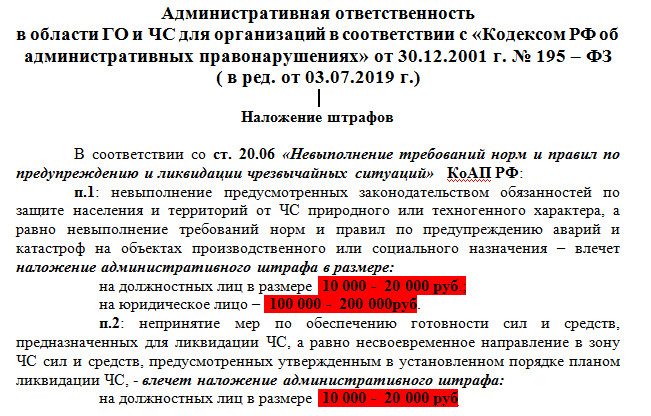 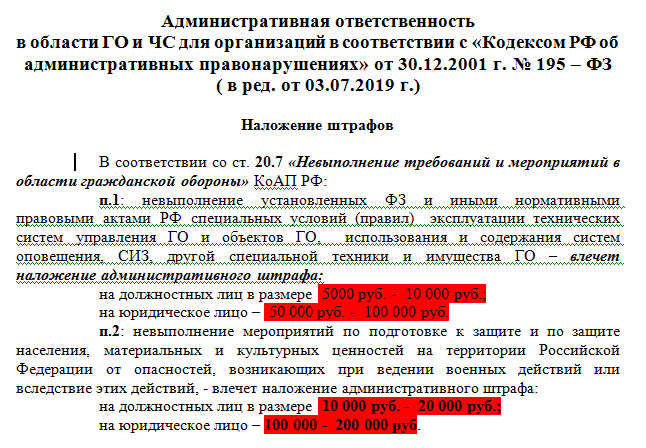 2.  Оформление и порядок подачи заявок на 2022 учебный год.
Перед оформлением заявки необходимо проанализировать список должностных лиц подлежащих обучению. Срок действия удостоверений – 5 лет (для учителей ОБЖ – 3 года).
Организация, подавшая заявку на обучение обязана: 
 ежегодно, в октябре, изучить План комплектования и План-график обучения на очередной учебный год, (размещен на официальном сайте учреждения по адресу:  
kursgo.ru (раздел «Организация процесса обучения»)
 до начала учебного года (при необходимости) скорректировать график обучения своих слушателей;
 в течение года (при необходимости) через письменное обращение корректировать обучение своих слушателей;
 отслеживать обучение своих сотрудников в соответствии с графиком обучения.
Форма Заявки размещена на сайте учреждения, раздел «Организация процесса обучения»
Адрес сайта : kursgo.ru
Скачав с сайта форму заявки на обучение ваших сотрудников в МБОУ ДПО «Курсы ГО г.о. Тольятти» или в УМЦ г. Самара, приступаете к ее заполнению. Консультацию можно получить по тел. 32-27-39
«Курсы ГО»
Организации  Тольятти
нарочным
2. Распечатанный 
вариант заявки
1. Файл заявки в EXCEL
эл. почтой
+
Заполненная и проверенная заявка доставляется на курсы ГО с подписью и печатью
Заполненная заявка пересылается электронной почтой для проверки
После скачивания заявки в эл. форме :
1. Вы приступаете к ее заполнению поочередно заполняя листы заявки Лист1,2,3,4.
2. После заполнения, заявка пересылается на курсы для проверки (на эл. почту  ivanova.kursgotlt@yandex.ru)
З А Я В К  А
на подготовку должностных лиц и специалистов ГО и РСЧС
в  МБОУ ДПО «Курсы ГО городского округа Тольятти» 
 на 2022 год
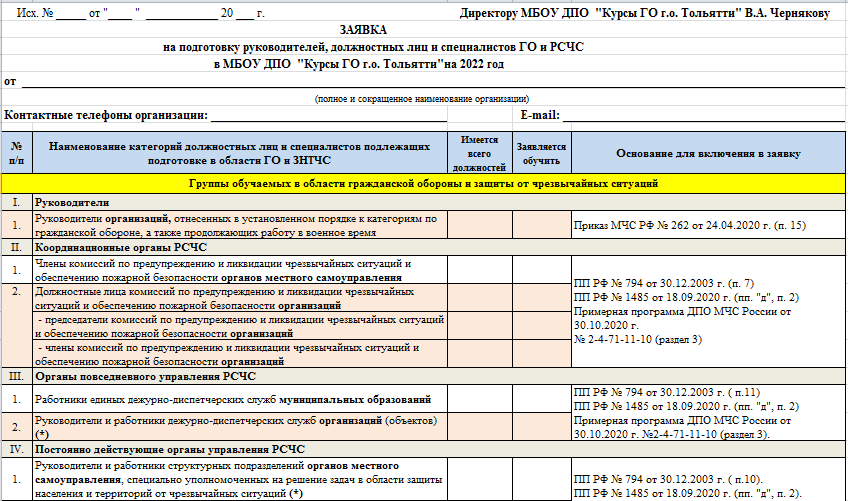 ivanova.kursgotlt@yandex.ru
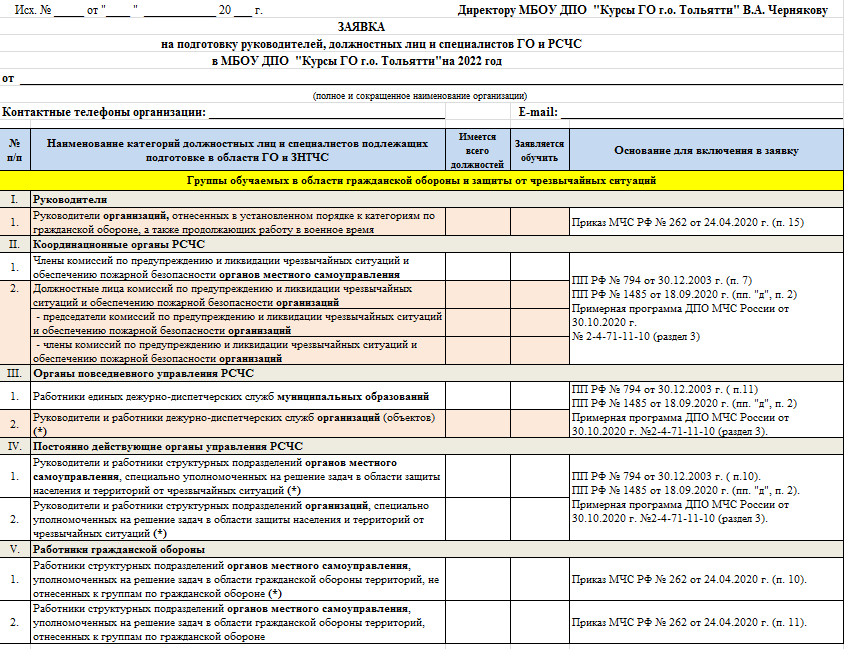 Лист 1,2,3 «Заявка»
Лист 4 «Список»
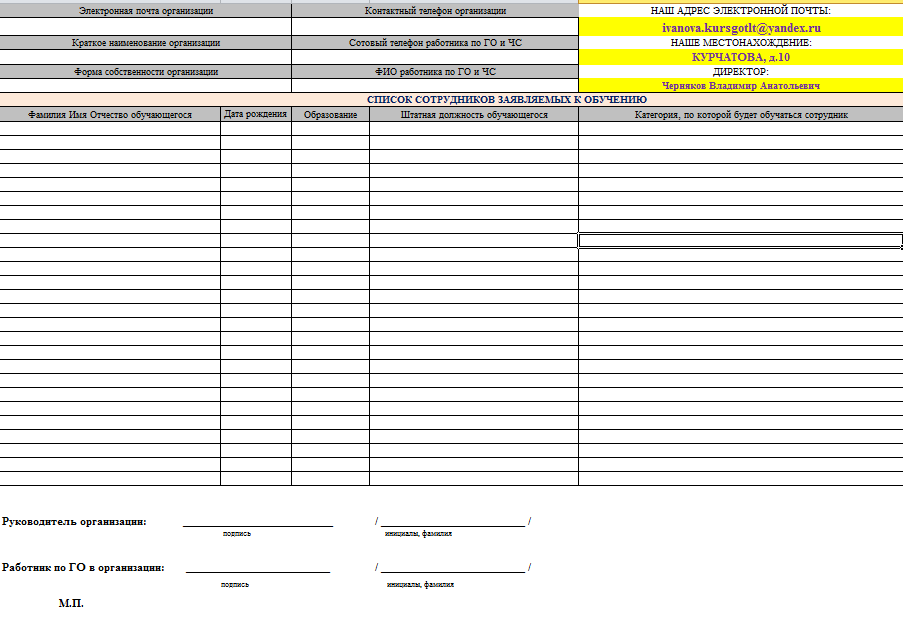 Лист 5 «Категории»
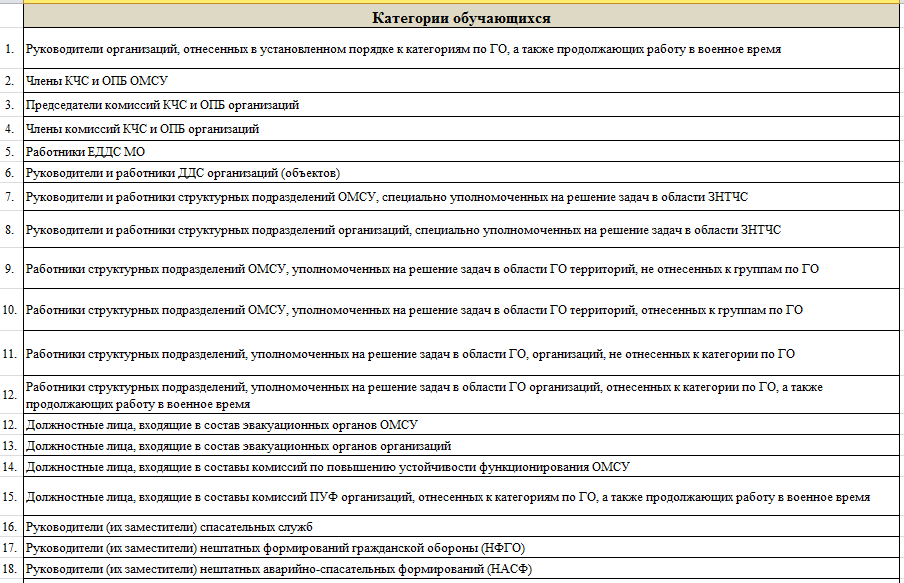 Заполните без ошибок…
…напишите контактные телефоны организации
…напишите электронную почту вашей организации (…секретаря, руководителя, …)
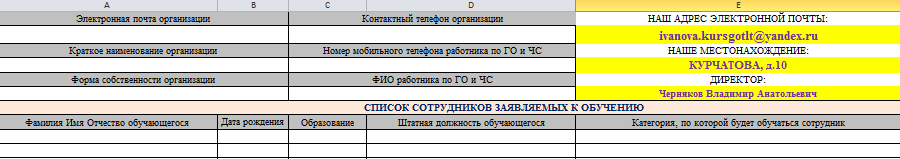 …напишите сотовый телефон работника по ГО (для оперативной связи)
…напишите форму собственности организации (муниципальная; государственная; коммерческая)
…напишите Фамилию Имя  Отчество (работника по ГО и ЧС в организации)
Заполните без ошибок…
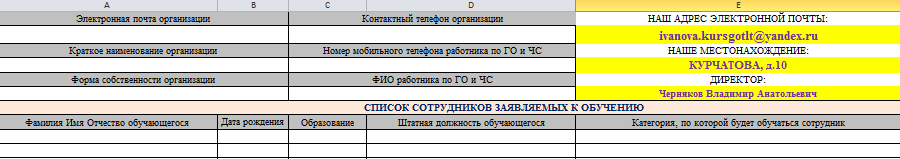 Напишите 
 место работы 
…кратко 
…аббревиатуру 
+ тип организации
Например: 

 МБУ детский сад № 6
Заполните без ошибок…
заполните правильно учетные поля
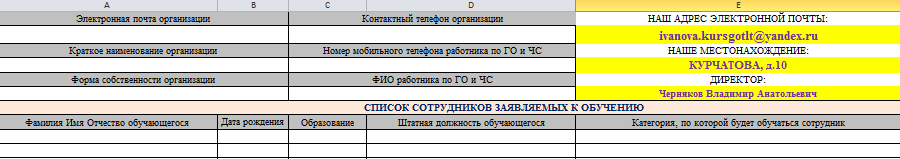 …Фамилия Имя  Отчество
(полностью), дата рождения, образование, штатная должность
…на каждого сотрудника отдельная строка таблицы
…из справочника Категорий
…Справочник раскрывается при нажатии на поля столбца Категорий
Позвоните по телефонам
Чтобы убедиться что Ваша Заявка получена и внесена в Базу заявок на 2022 год позвоните и получите подтверждение…
32-27-39
Телефон:
ivanova.kursgotlt@yandex.ru
Заполненная заявка
 в печатном виде 
в 2-х экземплярах  представляется нарочно
 за подписью руководителя организации и работника, уполномоченного на решение задач в области ГО и ЧС, скрепленные печатью организации
Сотрудник прибывает для обучения на курсы с Направлением
 за подписью руководителя организации и работника, уполномоченного на решение задач в области ГО и ЧС, скрепленные печатью организации
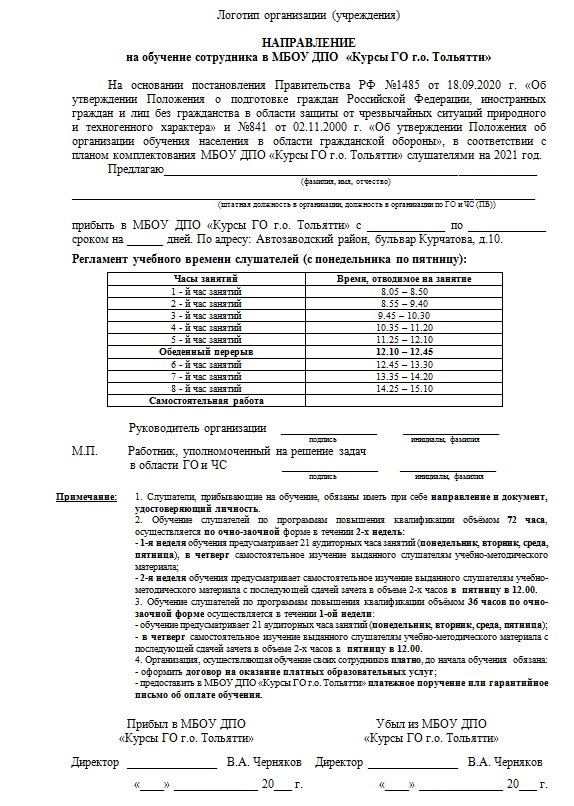